ΕΝΟΤΗΤΑ 2
Κατανόηση των ευθυνών και των νόμων: Οργανωτικές, εποπτικές και ατομικές προοπτικές
www.balance.eu
ΠΕΡΙΕΧΟΜΕΝΑ
1
Εισαγωγή
2
Μαθησιακοί στόχοι
3
Ρόλοι και ευθύνες για την προώθηση της ισορροπίας μεταξύ επαγγελματικής και προσωπικής ζωής
4
Οργανωτικοί προσδιοριστικοί παράγοντες της ισορροπίας μεταξύ επαγγελματικής και προσωπικής ζωής
Νομοθεσία που υποστηρίζει την ισορροπία μεταξύ επαγγελματικής και προσωπικής ζωής
5
Οργανισμοί που εξισορροπούν με επιτυχία την επαγγελματική και την ιδιωτική ζωή
6
Σχέδιο ισορροπίας μεταξύ επαγγελματικής και προσωπικής ζωής
7
Αυτοαξιολόγηση
8
9
Επισκόπηση
Επίτευξη ισορροπίας μεταξύ επαγγελματικής και προσωπικής ζωής
Στο σημερινό ταχέως εξελισσόμενο και απαιτητικό εργασιακό περιβάλλον, η επίτευξη μιας υγιούς ισορροπίας μεταξύ επαγγελματικής και προσωπικής ζωής έχει καταστεί ουσιώδης πτυχή της ευημερίας των εργαζομένων και της οργανωτικής επιτυχίας. Καθώς τόσο οι οργανισμοί όσο και τα άτομα διαδραματίζουν κρίσιμο ρόλο στην προώθηση της ισορροπίας μεταξύ επαγγελματικής και προσωπικής ζωής, είναι σημαντικό να κατανοήσουμε τις αντίστοιχες ευθύνες και υποχρεώσεις τους. Το παρόν κεφάλαιο εμβαθύνει στις διάφορες διαστάσεις της ισορροπίας μεταξύ επαγγελματικής και προσωπικής ζωής, συμπεριλαμβανομένων των νομικών και ηθικών προβληματισμών που διαμορφώνουν τους ρόλους των εργοδοτών και των εργαζομένων στην εξασφάλιση ενός ασφαλούς και υποστηρικτικού εργασιακού περιβάλλοντος.
2 ΜΑΘΗΣΙΑΚΟΙ ΣΤΟΧΟΙ
Ρόλοι και αρμοδιότητες για την προώθηση της ισορροπίας μεταξύ επαγγελματικής και προσωπικής ζωής
2.1
Οργανωτικοί προσδιοριστικοί παράγοντες της ισορροπίας μεταξύ επαγγελματικής και προσωπικής ζωής
2.2
Νομοθεσία που υποστηρίζει την ισορροπία μεταξύ επαγγελματικής και προσωπικής ζωής
2.3
Οργανισμοί που εξισορροπούν με επιτυχία την επαγγελματική και την προσωπική ζωή
2.4
Σχέδιο ισορροπίας μεταξύ επαγγελματικής και προσωπικής ζωής
2.5
"Πρέπει να κάνουμε καλύτερη δουλειά στο να βάζουμε τους εαυτούς μας πιο ψηλά στη δική μας λίστα με τις "δουλειές που πρέπει να κάνουμε"." - Μισέλ Ομπάμα, πρώην Πρώτη Κυρία
Συμβουλές για ισορροπία μεταξύ επαγγελματικής και προσωπικής ζωής
Φροντίστε για την ευημερία σας:
Προγραμματισμένα Διαλείμματα: Ενσωματώστε τακτικά διαλείμματα κατά τη διάρκεια της εργάσιμης ημέρας για να επαναφορτίζεστε, να τεντώνεστε ή να ασχολείστε με τεχνικές χαλάρωσης, όπως βαθιές αναπνοές ή διαλογισμό.
Άσκηση και σωματική δραστηριότητα: Αφιερώστε χρόνο για σωματική άσκηση, είτε πρόκειται για περπάτημα, τζόκινγκ, γιόγκα ή οποιαδήποτε άλλη δραστηριότητα που σας βοηθά να παραμείνετε δραστήριοι/ες και να μειώσετε το στρες.
Εφαρμόστε την αυτοφροντίδα: Ασχοληθείτε με δραστηριότητες που προάγουν την αυτοφροντίδα και την ψυχική ευεξία, όπως το διάβασμα, η μουσική, η παραμονή στη φύση ή η ενασχόληση με ένα χόμπι.

Αναζητήστε υποστήριξη και συνεργασία:
Ζητήστε υποστήριξη από συναδέλφους: Δημιουργήστε ένα δίκτυο υποστηρικτικών συναδέλφων με τους/τις οποίους/ες μπορείτε να μοιραστείτε τις ανησυχίες σας, να ζητήσετε συμβουλές και να συζητήσετε τις προκλήσεις που σχετίζονται με την εργασία.
Συνεργαστείτε και αναθέστε: Προωθήστε μια κουλτούρα συνεργασίας και υποστήριξης εντός της ομάδας σας, ενθαρρύνοντας τον επιμερισμό αρμοδιοτήτων και την αλληλοβοήθεια όταν είναι απαραίτητο.

Τακτική αναθεώρηση και προσαρμογή:
Αναλογιστείτε την πρόοδό σας: Αξιολογείτε τακτικά την ισορροπία μεταξύ επαγγελματικής και προσωπικής ζωής και κάνετε τις απαραίτητες προσαρμογές. Να είστε ανοιχτοί στο να βελτιώνετε τις στρατηγικές σας και να προσαρμόζεστε στις μεταβαλλόμενες συνθήκες.
Ζητήστε ανατροφοδότηση: Ζητήστε ανατροφοδότηση από προϊσταμένους, συναδέλφους ή μέντορες για να αποκτήσετε πληροφορίες σχετικά με την απόδοση της εργασίας σας και τους τομείς που χρήζουν βελτίωσης.
"Ποτέ μην είσαι τόσο απασχολημένος με το να βγάζεις τα προς το ζην που να ξεχνάς να φτιάχνεις τη ζωή σου". - Dolly Parton
2.1
Ρόλοι και ευθύνες για την προώθηση της ισορροπίας μεταξύ επαγγελματικής και προσωπικής ζωής
Ρόλοι και ευθύνες για την προώθηση της ισορροπίας μεταξύ επαγγελματικής και προσωπικής ζωής
Η προώθηση της ισορροπίας μεταξύ επαγγελματικής και προσωπικής ζωής αποτελεί κοινή ευθύνη των οργανισμών και των ατόμων. Και τα δύο μέρη έχουν διακριτούς ρόλους και ευθύνες στη δημιουργία ενός υγιούς και υποστηρικτικού εργασιακού περιβάλλοντος. 

Ακολουθούν οι βασικές πτυχές του ρόλου τους, συμπεριλαμβανομένων των νομικών και δεοντολογικών υποχρεώσεων που απορρέουν από αυτόν:
ευθύνες του οργανισμού
ευθύνες του ατόμου
νομικές και δεοντολογικές υποχρεώσεις
Ευθύνες του οργανισμού:
Ανάπτυξη πολιτικής: Οι οργανισμοί θα πρέπει να αναπτύξουν και να εφαρμόσουν πολιτικές που προωθούν την ισορροπία μεταξύ επαγγελματικής και προσωπικής ζωής. Αυτές οι πολιτικές μπορεί να περιλαμβάνουν ευέλικτες ρυθμίσεις εργασίας, πολιτικές για τον ελεύθερο χρόνο και προγράμματα ευεξίας.
Επικοινωνία και εκπαίδευση: Οι εργοδότες θα πρέπει να γνωστοποιούν στους/στις εργαζομένους/νες τους τη σημασία της ισορροπίας μεταξύ επαγγελματικής και προσωπικής ζωής και να τους/τις ενημερώνουν για τους διαθέσιμους πόρους και τα συστήματα υποστήριξης.
Ευέλικτες ρυθμίσεις εργασίας: Οι οργανισμοί μπορούν να προσφέρουν ευέλικτα ωράρια εργασίας, επιλογές τηλεργασίας, προγράμματα μερικής απασχόλησης ή καταμερισμό θέσεων εργασίας για να βοηθήσουν τους/τις εργαζόμενους/νες να διαχειριστούν τις προσωπικές και επαγγελματικές τους υποχρεώσεις.
Πολιτικές αδειών: Οι εργοδότες θα πρέπει να θεσπίσουν πολιτικές αδειών που επιτρέπουν στους/στις εργαζομένους/νες να παίρνουν άδεια για προσωπικούς λόγους, όπως διακοπές, οικογενειακά επείγοντα περιστατικά ή γονική άδεια.
Υποστηρικτική κουλτούρα: Οι οργανισμοί θα πρέπει να καλλιεργούν μια κουλτούρα που εκτιμά την ισορροπία μεταξύ επαγγελματικής και προσωπικής ζωής, ενθαρρύνοντας τους/τις διευθυντές/ντριες να υποστηρίζουν τις προσωπικές ανάγκες των υπαλλήλων τους και προωθώντας ένα υγιές εργασιακό περιβάλλον.
Προγράμματα ευεξίας: Όπως πρόσβαση σε γυμναστήρια, εργαστήρια διαχείρισης του άγχους ή συμβουλευτικές υπηρεσίες.
Ευθύνες του ατόμου:
Διαχείριση χρόνου: Οι εργαζόμενοι/νες θα πρέπει να θέτουν προτεραιότητες και να διαχειρίζονται αποτελεσματικά το χρόνο τους για να εξισορροπούν τις εργασιακές και προσωπικές τους υποχρεώσεις.
Όρια: Τα άτομα θα πρέπει να θέτουν όρια μεταξύ εργασίας και προσωπικής ζωής για να αποτρέψουν την εισβολή της εργασίας στον προσωπικό χρόνο. Αυτό μπορεί να περιλαμβάνει την αποφυγή υπερβολικών υπερωριών ή τον έλεγχο της επικοινωνίας που σχετίζεται με την εργασία κατά τη διάρκεια του προσωπικού χρόνου.
Αυτοφροντίδα: Οι εργαζόμενοι/νες θα πρέπει να δίνουν προτεραιότητα στην αυτοφροντίδα, συμμετέχοντας σε δραστηριότητες που προάγουν τη σωματική και ψυχική ευεξία εκτός ωραρίου εργασίας.
Αποτελεσματική επικοινωνία: Τα άτομα θα πρέπει να γνωστοποιούν τις ανάγκες, τις ανησυχίες και τους περιορισμούς τους στους/στις προϊσταμένους/νες τους ή στους/στις εκπροσώπους του ανθρώπινου δυναμικού, ώστε να διασφαλίζεται ο σεβασμός και η υποστήριξη της ισορροπίας μεταξύ επαγγελματικής και προσωπικής ζωής.
Προσωπική ανάπτυξη: Οι εργαζόμενοι/νες θα πρέπει να αναλάβουν την ευθύνη της προσωπικής και επαγγελματικής τους ανάπτυξης, αναζητώντας ευκαιρίες για να βελτιώσουν τις δεξιότητες και τις γνώσεις τους, ώστε να βελτιώσουν την ισορροπία μεταξύ επαγγελματικής και προσωπικής ζωής.
Νομικές και δεοντολογικές υποχρεώσεις:
Νομικές υποχρεώσεις: Οι εργοδότες είναι νομικά υποχρεωμένοι να συμμορφώνονται με την ισχύουσα εργατική νομοθεσία, συμπεριλαμβανομένων εκείνων που σχετίζονται με τις ώρες εργασίας, τα διαλείμματα και τα δικαιώματα άδειας. Πρέπει να διασφαλίζουν ότι τα δικαιώματα των εργαζομένων προστατεύονται και ότι έχουν πρόσβαση σε ένα ασφαλές και υγιές εργασιακό περιβάλλον.
Υγεία και ασφάλεια: Οι εργοδότες πρέπει να παρέχουν ασφαλές και υγιές περιβάλλον εργασίας για τους/τις εργαζομένους/νες, συμπεριλαμβανομένης της εφαρμογής μέτρων για την πρόληψη των κινδύνων στο χώρο εργασίας, της παροχής κατάλληλης κατάρτισης και της τήρησης των προτύπων υγιεινής της εργασίας.
Μη διάκριση: Οι οργανισμοί πρέπει να αντιμετωπίζουν όλους/όλες τους/τις εργαζόμενους/νες δίκαια και χωρίς διακρίσεις, συμπεριλαμβανομένων των θεμάτων που σχετίζονται με την ισορροπία μεταξύ επαγγελματικής και προσωπικής ζωής. Δεν πρέπει να κάνουν διακρίσεις με βάση το φύλο, την οικογενειακή κατάσταση ή οποιοδήποτε άλλο προστατευόμενο χαρακτηριστικό όταν εξετάζουν αιτήματα για ισορροπία μεταξύ επαγγελματικής και προσωπικής ζωής.
Εμπιστευτικότητα: Τόσο οι εργοδότες όσο και οι εργαζόμενοι/νες έχουν ηθικές υποχρεώσεις να σέβονται ο ένας την ιδιωτική ζωή και την εμπιστευτικότητα του άλλου, ιδίως όταν πρόκειται για προσωπικές περιστάσεις που μπορεί να επηρεάσουν την ισορροπία μεταξύ επαγγελματικής και προσωπικής ζωής.
Συμπέρασμα
Η προώθηση της ισορροπίας μεταξύ επαγγελματικής και προσωπικής ζωής απαιτεί μια συλλογική προσπάθεια μεταξύ εργοδοτών και εργαζομένων, με έμφαση στη δημιουργία μιας υποστηρικτικής κουλτούρας και στην εφαρμογή πολιτικών που επιτρέπουν στα άτομα να διαχειρίζονται αποτελεσματικά την προσωπική και επαγγελματική τους ζωή. Η συμμόρφωση με τις νομικές υποχρεώσεις και τις ηθικές εκτιμήσεις ενισχύει περαιτέρω τη δέσμευση για την εξασφάλιση ενός υγιούς και ασφαλούς εργασιακού περιβάλλοντος για όλους.
ΚΑΛΩΣ ΗΡΘΑΤΕ ΣΤΗΝ ΙΣΟΡΡΟΠΙΑ
2.2
Οργανωτικοί προσδιοριστικοί παράγοντες της ισορροπίας μεταξύ επαγγελματικής και προσωπικής ζωής
Οργανωτικοί προσδιοριστικοί παράγοντες της ισορροπίας μεταξύ επαγγελματικής και προσωπικής ζωής
Οργανωτικά και εποπτικά ζητήματα μπορούν να επηρεάσουν σημαντικά την ισορροπία μεταξύ επαγγελματικής και προσωπικής ζωής. Ακολουθούν ορισμένα συνήθη ζητήματα που σχετίζονται με τη διαχείριση του φόρτου εργασίας, τον προγραμματισμό και τον σχεδιασμό των θέσεων εργασίας, καθώς και στρατηγικές για τον μετριασμό τους:
υπερβολικός φόρτος εργασίας,
άκαμπτος προγραμματισμός,
έλλειψη αυτονομίας και ελέγχου,
ανεπαρκής σχεδιασμός της εργασίας,
έλλειψη επικοινωνίας και υποστήριξης.

Με την αντιμετώπιση αυτών των οργανωτικών και εποπτικών ζητημάτων μέσω κατάλληλων στρατηγικών, οι οργανισμοί μπορούν να δημιουργήσουν ένα περιβάλλον που υποστηρίζει την ισορροπία μεταξύ επαγγελματικής και προσωπικής ζωής και ενισχύει την ευημερία και την παραγωγικότητα των εργαζομένων τους.
"Αν δεν έχεις χρόνο για διάλειμμα, σίγουρα χρειάζεσαι διάλειμμα!" - Dominique Andersen
Υπερβολικός φόρτος εργασίας
Θέμα: 
Η ανάθεση στους/στις υπαλλήλους ενός μη διαχειρίσιμου όγκου εργασίας μπορεί να οδηγήσει σε πολλές ώρες εργασίας και αυξημένα επίπεδα άγχους.
Στρατηγικές:
Διεξάγετε τακτικές αξιολογήσεις του φόρτου εργασίας για να διασφαλίσετε ότι οι εργαζόμενοι/νες έχουν ρεαλιστικό και διαχειρίσιμο φόρτο εργασίας.
Παροχή κατάρτισης για την ενίσχυση των δεξιοτήτων διαχείρισης χρόνου και παραγωγικότητας.
Εξετάστε το ενδεχόμενο ανακατανομής καθηκόντων ή πρόσληψης πρόσθετου προσωπικού για την εξισορρόπηση του φόρτου εργασίας σε όλη την ομάδα.
Ενθαρρύνετε την ανοιχτή επικοινωνία, όπου οι εργαζόμενοι μπορούν να συζητούν τις ανησυχίες τους σχετικά με τον φόρτο εργασίας και να ζητούν υποστήριξη ή προσαρμογές, εάν χρειάζεται.
Ευέλικτος προγραμματισμός:
Θέμα: 
Τα άκαμπτα ωράρια εργασίας μπορεί να καταστήσουν δύσκολο για τους/τις εργαζόμενους/νες να εξισορροπήσουν τις προσωπικές τους υποχρεώσεις, όπως οι ευθύνες φροντίδας ή η συνέχιση της εκπαίδευσής τους.
Στρατηγικές:
Προσφέρετε ευέλικτες ρυθμίσεις εργασίας, όπως ευέλικτο ωράριο, συμπιεσμένες εβδομάδες εργασίας ή επιλογές τηλεργασίας, όπου αυτό είναι εφικτό.
Εφαρμόστε ένα σύστημα εναλλαγής βάρδιας ή επιτρέψτε στους/στις εργαζομένους/νες να έχουν τον έλεγχο του προγράμματός τους μέσω εργαλείων αυτοπρογραμματισμού.
Δημιουργήστε μια κουλτούρα που εκτιμά την απόδοση της εργασίας και όχι την αυστηρή τήρηση σταθερών ωρών εργασίας.
Βεβαιωθείτε ότι οι αποφάσεις για τον προγραμματισμό λαμβάνουν υπόψη τις προτιμήσεις και τις ανάγκες των εργαζομένων όσο το δυνατόν περισσότερο.
Ανεπαρκής σχεδιασμός εργασίας:
Θέμα:
Οι κακοσχεδιασμένες θέσεις εργασίας μπορεί να οδηγήσουν σε μονοτονία, έλλειψη προκλήσεων και ανισορροπία μεταξύ επαγγελματικής και προσωπικής ζωής.
Στρατηγικές:
Διεξαγωγή ανάλυσης και επανασχεδιασμού θέσεων εργασίας για να διασφαλιστεί ότι οι ρόλοι εργασίας έχουν νόημα, είναι ελκυστικοί και ευθυγραμμίζονται με τις δεξιότητες και τα ενδιαφέροντα των εργαζομένων.
Ενσωμάτωση ποικιλίας και ευκαιριών για ανάπτυξη δεξιοτήτων στο πλαίσιο των εργασιακών ρόλων.
Εφαρμόστε την εναλλαγή θέσεων εργασίας ή τον εμπλουτισμό θέσεων εργασίας για να παρέχετε στους/στις εργαζόμενους/νες ένα ευρύτερο φάσμα καθηκόντων και αρμοδιοτήτων.
Προώθηση ενός υποστηρικτικού και χωρίς αποκλεισμούς εργασιακού περιβάλλοντος, όπου οι εργαζόμενοι/νες αισθάνονται ότι εκτιμώνται και αναγνωρίζονται για τη συμβολή τους.
Έλλειψη αυτονομίας και ελέγχου:
Θέμα:
Η μικροδιαχείριση και η περιορισμένη εξουσία λήψης αποφάσεων μπορεί να αυξήσει το άγχος και να εμποδίσει την ισορροπία μεταξύ επαγγελματικής και προσωπικής ζωής.
Στρατηγικές:
Προωθήστε μια κουλτούρα εμπιστοσύνης, ενδυνάμωσης και αυτονομίας, όπου οι εργαζόμενοι/νες έχουν την ελευθερία να λαμβάνουν αποφάσεις και να διαχειρίζονται την εργασία τους.
Αναθέστε αρμοδιότητες και δώστε στους υπαλλήλους την ευκαιρία να αναλάβουν την ευθύνη των καθηκόντων τους.
Παρέχετε σαφείς προσδοκίες και κατευθυντήριες γραμμές, επιτρέποντας παράλληλα στους/στις εργαζομένους/νες την ευελιξία να καθορίζουν τον τρόπο με τον οποίο θα επιτύχουν τους στόχους τους.
Έλλειψη επικοινωνίας και υποστήριξης:
Θέμα:
Η ανεπαρκής επικοινωνία και υποστήριξη από τους/τις προϊσταμένους/νες μπορεί να επιδεινώσει την ανισορροπία μεταξύ επαγγελματικής και προσωπικής ζωής.
Στρατηγικές:
Ενθαρρύνετε την ανοικτή και διαφανή επικοινωνία μεταξύ προϊσταμένων και εργαζομένων σχετικά με τις ανησυχίες για την ισορροπία μεταξύ επαγγελματικής και προσωπικής ζωής.
Εκπαιδεύστε τους/τις προϊσταμένους/νες να είναι προσεκτικοί και ενσυναισθητικοί, ακούγοντας ενεργά τις ανάγκες των εργαζομένων και παρέχοντας την κατάλληλη υποστήριξη.
Καθιέρωση προγραμμάτων υποστήριξης εργαζομένων ή πρωτοβουλιών ευεξίας για την αντιμετώπιση προσωπικών προκλήσεων που ενδέχεται να επηρεάζουν την ισορροπία μεταξύ επαγγελματικής και προσωπικής ζωής.
Προωθήστε μια κουλτούρα που εκτιμά την ισορροπία μεταξύ επαγγελματικής και προσωπικής ζωής και δώστε το παράδειγμα με τη δέσμευση των ανώτερων στελεχών για την ισορροπία μεταξύ επαγγελματικής και προσωπικής ζωής.
"Έμαθα ότι δεν μπορείς να έχεις τα πάντα και να τα κάνεις όλα ταυτόχρονα" - Oprah Winfrey
Νομοθεσία που υποστηρίζει την ισορροπία μεταξύ επαγγελματικής και προσωπικής ζωής
2.3
Νομοθεσία που υποστηρίζει την ισορροπία μεταξύ επαγγελματικής και προσωπικής ζωής
Υπάρχουν διάφοροι νόμοι και νομοθεσίες σε εθνικό και διεθνές επίπεδο που αφορούν την ισορροπία μεταξύ επαγγελματικής και προσωπικής ζωής και επηρεάζουν τις οργανωτικές πολιτικές και πρακτικές. Ακολουθούν ορισμένοι από τους βασικούς νόμους και τη νομοθεσία που σχετίζονται με την ισορροπία μεταξύ επαγγελματικής και προσωπικής ζωής:

Νόμος περί οικογενειακών παροχών (FBA) (Εσθονία): Στην Εσθονία εφαρμόζεται ένα καθολικό σύστημα οικογενειακής στήριξης - κάθε παιδί είναι πολύτιμο και έχει δικαίωμα σε κρατική στήριξη. Το δικαίωμα λήψης οικογενειακών επιδομάτων προκύπτει τόσο με τη γέννηση ενός παιδιού όσο και με την είσοδο στην οικογένεια με άλλο τρόπο - για παράδειγμα, με τη φροντίδα του παιδιού, την υιοθεσία ή την κηδεμονία ενός παιδιού.

Νόμος περί συμβάσεων εργασίας (ECA) (Εσθονία): ο νόμος ECA καθορίζει τον κατώτατο μισθό, την αμοιβή για υπερωρίες και τα πρότυπα παιδικής εργασίας στην Εσθονία. Ορίζει ως τυπική εβδομαδιαία εργασία τις 40 ώρες και απαιτεί από τους εργοδότες να καταβάλλουν στους δικαιούχους εργαζομένους αποζημίωση υπερωριακής εργασίας για τις ώρες εργασίας πέραν των 40 την εβδομάδα. Οι οργανισμοί πρέπει να συμμορφώνονται με τους κανονισμούς της ECA για να εξασφαλίζουν δίκαιη αποζημίωση για τις ώρες εργασίας των εργαζομένων και να διαχειρίζονται τις υπερωρίες για να αποτρέπουν τον υπερβολικό φόρτο εργασίας και την πιθανή ανισορροπία μεταξύ επαγγελματικής και προσωπικής ζωής.
Νομοθεσία που υποστηρίζει την ισορροπία μεταξύ επαγγελματικής και προσωπικής ζωής
Ευρωπαϊκή οδηγία για τον χρόνο εργασίας (ΕΕ): Η ευρωπαϊκή οδηγία για τον χρόνο εργασίας καθορίζει τις ελάχιστες απαιτήσεις για τον χρόνο εργασίας, τις περιόδους ανάπαυσης και την ετήσια άδεια στην Ευρωπαϊκή Ένωση. Περιορίζει τον μέγιστο μέσο χρόνο εργασίας σε 48 ώρες την εβδομάδα και παρέχει στους/στις εργαζόμενους/νες ελάχιστες ημερήσιες και εβδομαδιαίες περιόδους ανάπαυσης. Οι εργοδότες οφείλουν να τηρούν τους κανονισμούς αυτούς και να παρέχουν στους/στις εργαζομένους/νες επαρκή χρόνο ανάπαυσης και άδειας για την υποστήριξη της ισορροπίας μεταξύ επαγγελματικής και προσωπικής ζωής.

Ισορροπία μεταξύ επαγγελματικής και προσωπικής ζωής και νόμοι για την ισότητα των φύλων: Πολλές χώρες διαθέτουν ειδικούς νόμους και κανονισμούς που αποσκοπούν στην προώθηση της ισορροπίας μεταξύ επαγγελματικής και προσωπικής ζωής και της ισότητας των φύλων. Αυτοί οι νόμοι μπορεί να περιλαμβάνουν διατάξεις για γονική άδεια, παροχές μητρότητας και πατρότητας, υποστήριξη για τη φροντίδα των παιδιών και προστασία από διακρίσεις που σχετίζονται με τις οικογενειακές υποχρεώσεις. Οι οργανισμοί πρέπει να τηρούν αυτούς τους νόμους και να αναπτύσσουν πολιτικές και πρακτικές που υποστηρίζουν την ισορροπία μεταξύ επαγγελματικής και προσωπικής ζωής και τις ίσες ευκαιρίες για όλους τους εργαζόμενους.
Συμπέρασμα
Ο συγκεκριμένος αντίκτυπος αυτών των νόμων στις οργανωτικές πολιτικές και πρακτικές θα διαφέρει ανάλογα με τη δικαιοδοσία. Ωστόσο, σε γενικές γραμμές, οι οργανισμοί πρέπει να αναπτύσσουν και να εφαρμόζουν πολιτικές που ευθυγραμμίζονται με τις νομικές απαιτήσεις, όπως η προσφορά γονικής άδειας, η διευκόλυνση ευέλικτων ρυθμίσεων εργασίας, η παροχή επαρκών περιόδων ανάπαυσης και η εξασφάλιση δίκαιης αποζημίωσης για τις ώρες εργασίας. Η συμμόρφωση με αυτούς τους νόμους συμβάλλει στη δημιουργία ενός υποστηρικτικού εργασιακού περιβάλλοντος που σέβεται τα δικαιώματα των εργαζομένων στην ισορροπία μεταξύ επαγγελματικής και προσωπικής ζωής και συμβάλλει στη συνολική ευημερία τους.
Οι νόμοι που διέπουν κάθε τομέα σε μια συγκεκριμένη χώρα πρέπει να εξετάζονται ανά χώρα.
WELCOME TO BALANCE
"Το όχι είναι μια ολοκληρωμένη πρόταση". - Anne Lamont
Οργανισμοί που εξισορροπούν με επιτυχία την επαγγελματική και την προσωπική ζωή
2.4
Οργανισμοί που εξισορροπούν με επιτυχία την επαγγελματική και την ιδιωτική ζωή
Google
Η Google είναι γνωστή για τις πρωτοβουλίες της σχετικά με την ισορροπία μεταξύ επαγγελματικής και προσωπικής ζωής. Η εταιρεία προσφέρει μια σειρά από παροχές και προγράμματα για την υποστήριξη της ευημερίας των εργαζομένων, όπως ευέλικτο ωράριο εργασίας, επιλογές απομακρυσμένης εργασίας και γενναιόδωρη γονική άδεια. Παρέχει επιτόπιες ανέσεις, όπως γυμναστήρια, δωρεάν γεύματα και εγκαταστάσεις αναψυχής, δημιουργώντας ένα περιβάλλον που προωθεί την ενσωμάτωση της επαγγελματικής και προσωπικής ζωής.
Η Google ενθαρρύνει επίσης μια κουλτούρα ανοιχτής επικοινωνίας και υποστηρίζει την ψυχική υγεία των εργαζομένων μέσω συμβουλευτικών υπηρεσιών και προγραμμάτων mindfulness.
Microsoft
Η Microsoft έχει υλοποιήσει διάφορες πρωτοβουλίες για την προώθηση της ισορροπίας μεταξύ επαγγελματικής και προσωπικής ζωής. Προσφέρει ευέλικτες ρυθμίσεις εργασίας, συμπεριλαμβανομένων επιλογών τηλεργασίας, ώστε οι εργαζόμενοι/νες να μπορούν να διαχειρίζονται αποτελεσματικά την προσωπική και επαγγελματική τους ζωή. Η εταιρεία δίνει έμφαση σε ένα εργασιακό περιβάλλον προσανατολισμένο στα αποτελέσματα, εστιάζοντας στα αποτελέσματα και όχι σε συγκεκριμένες ώρες εργασίας.
Η Microsoft παρέχει εκτεταμένη γονική άδεια μετ' αποδοχών τόσο για τις μητέρες όσο και για τους πατέρες, αναγνωρίζοντας τη σημασία της οικογένειας και υποστηρίζοντας τους/τις εργαζόμενους/νες κατά τη διάρκεια σημαντικών γεγονότων της ζωής τους.
Οργανισμοί που εξισορροπούν με επιτυχία την επαγγελματική και την ιδιωτική ζωή
Patagonia
Η Patagonia, μια εταιρεία ενδυμάτων εξωτερικού χώρου, προωθεί την ισορροπία μεταξύ επαγγελματικής και προσωπικής ζωής δίνοντας έμφαση στην ευελιξία και το υγιές εργασιακό περιβάλλον. Προσφέρει ευέλικτο ωράριο εργασίας, συμπιεσμένες εβδομάδες εργασίας και επιλογές τηλεργασίας για να βοηθήσει τους/τις εργαζόμενους/νες να διαχειριστούν τις προσωπικές τους υποχρεώσεις.
Η Patagonia παρέχει επίσης επιτόπια παιδική φροντίδα, ενθαρρύνοντας τους εργαζόμενους να φέρνουν τα παιδιά τους στη δουλειά.
Η πολιτική "Let My People Go Surfing" της εταιρείας επιτρέπει στους υπαλλήλους να παίρνουν άδεια κατά τη διάρκεια της εργάσιμης ημέρας για να ασχοληθούν με υπαίθριες δραστηριότητες, ευθυγραμμιζόμενη με τις βασικές αξίες της και υποστηρίζοντας έναν ισορροπημένο τρόπο ζωής.
Johnson & Johnson
Η Johnson & Johnson δίνει μεγάλη έμφαση στην ισορροπία μεταξύ επαγγελματικής και προσωπικής ζωής και προσφέρει ολοκληρωμένα προγράμματα ευεξίας για τους/τις υπαλλήλους της. Παρέχουν πόρους και υποστήριξη για την ψυχική υγεία και τη διαχείριση του άγχους, συμπεριλαμβανομένων υπηρεσιών συμβουλευτικής και προγραμμάτων υποστήριξης εργαζομένων.
Η εταιρεία προσφέρει ευέλικτες ρυθμίσεις εργασίας, επιλογές τηλεργασίας και ευκαιρίες μερικής απασχόλησης, επιτρέποντας στους/στις εργαζόμενους/νες να προσαρμόζουν το ωράριό τους στις ανάγκες τους.
Η Johnson & Johnson ενθαρρύνει επίσης τους/τις διευθυντές/ντριες να κάνουν ανοιχτό διάλογο με τις ομάδες τους σχετικά με την ισορροπία μεταξύ επαγγελματικής και προσωπικής ζωής, διασφαλίζοντας ότι οι εργαζόμενοι/νες αισθάνονται ότι υποστηρίζονται και ότι οι ανάγκες τους αντιμετωπίζονται.
Συμπέρασμα
Οι οργανισμοί αυτοί έχουν αναγνωριστεί για την επιτυχή εφαρμογή πρωτοβουλιών για την ισορροπία μεταξύ επαγγελματικής και προσωπικής ζωής, με αποτέλεσμα τη βελτίωση της ικανοποίησης, της παραγωγικότητας και της διατήρησης των εργαζομένων. Οι προσεγγίσεις τους περιλαμβάνουν την παροχή ευέλικτων ρυθμίσεων εργασίας, την προώθηση μιας υποστηρικτικής κουλτούρας, την προσφορά ολοκληρωμένων παροχών και την προτεραιότητα στην ευημερία των εργαζομένων. 
Παίρνοντας έμπνευση από αυτά τα παραδείγματα, άλλοι οργανισμοί μπορούν να αναπτύξουν τις δικές τους προσαρμοσμένες στρατηγικές για να δημιουργήσουν ένα περιβάλλον φιλικό προς την ισορροπία μεταξύ επαγγελματικής και προσωπικής ζωής.
WELCOME TO BALANCE
Σχέδιο ισορροπίας μεταξύ επαγγελματικής και προσωπικής ζωής
2.5
Σχέδιο ισορροπίας εργασίας-ζωής
Στόχος του προγράμματος για την ισορροπία μεταξύ επαγγελματικής και προσωπικής ζωής είναι να βοηθήσει τους/τις εργαζόμενους/νες να επιτύχουν μια υγιή ισορροπία μεταξύ επαγγελματικής και προσωπικής ζωής, διαχειριζόμενοι αποτελεσματικά το χρόνο τους και θέτοντας την προσωπική τους ευημερία σε προτεραιότητα.
Αυτοαξιολόγηση:
Προσδιορίστε τις προτεραιότητές σας: Αφιερώστε χρόνο για να σκεφτείτε τους προσωπικούς και επαγγελματικούς σας στόχους και καθορίστε τι έχει πραγματικά σημασία για εσάς.
Αξιολογήστε την τρέχουσα ισορροπία μεταξύ επαγγελματικής και προσωπικής ζωής: Αξιολογήστε πώς το τρέχον πρόγραμμά σας ευθυγραμμίζεται με τις προτεραιότητές σας και εντοπίστε τους τομείς στους οποίους μπορείτε να κάνετε βελτιώσεις.



Θέστε σαφή όρια:
Καθορίστε το ωράριό σας: Καθορίστε μια σαφή ώρα έναρξης και λήξης της εργάσιμης ημέρας και γνωστοποιήστε την στους συναδέλφους και τους προϊσταμένους σας.
Αποφύγετε την υπερκόπωση: Σεβαστείτε τα όριά σας αντιστεκόμενοι στον πειρασμό να εργάζεστε υπερβολικά πολλές ώρες. Να θυμάστε ότι η ποιότητα της εργασίας είναι πιο σημαντική από την ποσότητα.
Ορίστε χρόνο για προσωπικές δραστηριότητες: Αφιερώστε συγκεκριμένα χρονικά περιθώρια για δραστηριότητες που προάγουν τη χαλάρωση και το να περνάτε χρόνο με αγαπημένα πρόσωπα.
Σχέδιο ισορροπίας εργασίας-ζωής
Ιεράρχηση καθηκόντων:
Χρησιμοποιήστε τεχνικές διαχείρισης χρόνου: Χρησιμοποιήστε μεθόδους όπως ο πίνακας Eisenhower ή η τεχνική Pomodoro για να κατανέμετε αποτελεσματικά το χρόνο σας.
Χωρίστε τις εργασίες σε διαχειρίσιμα κομμάτια: Χωρίστε τα μεγαλύτερα έργα σε μικρότερα, εφαρμόσιμα καθήκοντα για να αποφύγετε το αίσθημα της υπερφόρτωσης και να παρακολουθείτε αποτελεσματικά την πρόοδο.
Ανακατανείμετε αρμοδιότητες όταν είναι δυνατόν: Εντοπίστε τις εργασίες που μπορούν να ανατεθούν σε συναδέλφους ή φοιτητές/τριες, προωθώντας την ομαδική εργασία και ελαφρύνοντας το φόρτο εργασίας σας.

Καθιέρωση αποτελεσματικής επικοινωνίας
Επικοινωνήστε τις προσδοκίες: Επικοινωνήστε με σαφήνεια τη διαθεσιμότητά σας και το χρόνο ανταπόκρισής σας στους/στις συναδέλφους σας, διασφαλίζοντας ότι καταλαβαίνουν πότε είστε προσβάσιμοι/ες.
Χρησιμοποιήστε φίλτρα και φακέλους ηλεκτρονικού ταχυδρομείου: Οργανώστε τα εισερχόμενά σας δημιουργώντας φίλτρα και φακέλους για την ταξινόμηση των εισερχόμενων μηνυμάτων, μειώνοντας το χρόνο που ξοδεύετε για την αναζήτηση σημαντικών πληροφοριών.
Περιορίστε τις μη απαραίτητες συναντήσεις: Αξιολογήστε την αναγκαιότητα κάθε συνάντησης και απορρίψτε εκείνες που δεν συμβάλλουν άμεσα στους στόχους σας ή δεν απαιτούν την παρουσία σας.
Σχέδιο ισορροπίας εργασίας-ζωής
Φροντίστε για την ευημερία σας:
Διαλείμματα: Ενσωματώστε τακτικά διαλείμματα κατά τη διάρκεια της εργάσιμης ημέρας για να επαναφορτίζεστε, να τεντώνεστε ή να ασχολείστε με τεχνικές χαλάρωσης, όπως βαθιές αναπνοές ή διαλογισμό.
Άσκηση και σωματική δραστηριότητα: Αφιερώστε χρόνο για σωματική άσκηση, είτε πρόκειται για περπάτημα, τζόκινγκ, γιόγκα ή οποιαδήποτε άλλη δραστηριότητα που σας βοηθά να παραμείνετε δραστήριοι και να μειώσετε το στρες.
Εφαρμόστε την αυτοφροντίδα: Ασχοληθείτε με δραστηριότητες που προάγουν την αυτοφροντίδα και την ψυχική ευεξία, πχ διάβασμα, μουσική, ή η ενασχόληση με χόμπι.
Αναζητήστε υποστήριξη και συνεργασία:
Ζητήστε υποστήριξη από συναδέλφους: Δημιουργήστε ένα δίκτυο υποστηρικτικών συναδέλφων με τους/τις οποίους/ες μπορείτε να μοιραστείτε τις ανησυχίες σας, να ζητήσετε συμβουλές και να συζητήσετε τις προκλήσεις που σχετίζονται με την εργασία.
Συνεργαστείτε και αναθέστε: Προωθήστε μια κουλτούρα συνεργασίας και υποστήριξης εντός της ομάδας σας, ενθαρρύνοντας τον επιμερισμό αρμοδιοτήτων και την αλληλοβοήθεια όταν είναι απαραίτητο.




Τακτική αναθεώρηση και προσαρμογή:
Αναλογιστείτε την πρόοδό σας: Αξιολογείτε τακτικά την ισορροπία μεταξύ επαγγελματικής και προσωπικής ζωής και κάνετε τις απαραίτητες προσαρμογές. Να είστε ανοιχτοί/ες στο να βελτιώνετε τις στρατηγικές σας και να προσαρμόζεστε στις μεταβαλλόμενες συνθήκες.
Ζητήστε ανατροφοδότηση: Ζητήστε ανατροφοδότηση από προϊσταμένους, συναδέλφους ή μέντορες για να αποκτήσετε πληροφορίες σχετικά με την απόδοση της εργασίας σας και τους τομείς που χρήζουν βελτίωσης.
Συμπέρασμα
Να θυμάστε ότι η επίτευξη ισορροπίας μεταξύ επαγγελματικής και προσωπικής ζωής είναι μια συνεχής διαδικασία. Εφαρμόζοντας αυτές τις στρατηγικές και αξιολογώντας συνεχώς την προσέγγισή σας, μπορείτε να δημιουργήσετε μια πιο υγιή και ικανοποιητική ισορροπία μεταξύ επαγγελματικής και προσωπικής ζωής ως μέλος του πανεπιστημιακού προσωπικού.
"Δεν χρειάζεται να κάνεις τον εαυτό σου δυστυχισμένο για να είσαι επιτυχημένος... η επιτυχία δεν έχει να κάνει με το να δουλεύεις σκληρά, αλλά με το να δουλεύεις έξυπνα". - Andrew Wilkinson
03
Αυτοαξιολόγηση
3. ΑΥΤΟΑΞΙΟΛΟΓΗΣΗ 1/4
ΕΡΩΤΗΣΗ 1: Η προώθηση της ισορροπίας μεταξύ επαγγελματικής και προσωπικής ζωής αποτελεί κοινή ευθύνη μεταξύ: 
Ατόμων και οργανισμών
Ιδιωτών, οργανισμών και τοπικής αυτοδιοίκησης
Ιδιωτών και ιδρυμάτων υγειονομικής περίθαλψης

ΕΡΩΤΗΣΗ 2 : Ποιο από τα ακόλουθα δεν αποτελεί νόμιμη υποχρέωση του εργοδότη:
Διασφάλιση της εμπιστευτικότητας
Δίκαιη μεταχείριση των εργαζομένων
Συμμόρφωση με τις απαιτήσεις για το χρόνο εργασίας και την περίοδο ανάπαυσης
Παροχή παιδικής φροντίδας
ΑΥΤΟΑΞΙΟΛΟΓΗΣΗ 2/4
ΕΡΩΤΗΣΗ 3: Ποιες από τις ακόλουθες στρατηγικές μπορούν να μετριάσουν το πρόβλημα του υπερβολικού φόρτου εργασίας και να προωθήσουν την ισορροπία μεταξύ επαγγελματικής και προσωπικής ζωής;

Εφαρμογή αυστηρού προγράμματος εργασίας για τους εργαζόμενους
Διεξαγωγή τακτικών αξιολογήσεων του φόρτου εργασίας
Αναθέστε σε υπαλλήλους με μη διαχειρίσιμο όγκο εργασίας

ΕΡΩΤΗΣΗ 4: Πώς μπορούν οι οργανισμοί να αντιμετωπίσουν το ζήτημα της έλλειψης αυτονομίας και ελέγχου για να ενισχύσουν την ισορροπία μεταξύ επαγγελματικής και προσωπικής ζωής;

Προώθηση μιας κουλτούρας εμπιστοσύνης και ενδυνάμωσης
Αύξηση της μικροδιαχείρισης και περιορισμός της εξουσίας λήψης αποφάσεων
Αποφύγετε την ανάθεση αρμοδιοτήτων σε υπαλλήλους
ΑΥΤΟΑΞΙΟΛΟΓΗΣΗ 3/4
ΕΡΩΤΗΣΗ 5: Ποιος είναι ο σκοπός της ευρωπαϊκής οδηγίας για τον χρόνο εργασίας;

Παροχή οικογενειακών επιδομάτων και καθεστώτων στήριξης στην Εσθονία.
Να καθορίσει τις απαιτήσεις για το χρόνο εργασίας, τις περιόδους ανάπαυσης και την ετήσια άδεια εντός της Ευρωπαϊκής Ένωσης.
Προώθηση της ισορροπίας μεταξύ επαγγελματικής και προσωπικής ζωής και της ισότητας των φύλων σε διάφορες χώρες.

ΕΡΩΤΗΣΗ 6: Ποια από τις ακόλουθες διατάξεις περιλαμβάνεται συνήθως στους νόμους περί ισορροπίας μεταξύ επαγγελματικής και προσωπικής ζωής και περί ισότητας των φύλων;

Κανονισμοί πληρωμής υπερωριών
Προστασία από διακρίσεις λόγω οικογενειακών υποχρεώσεων
Απαιτήσεις για την προσφορά ευέλικτων ρυθμίσεων εργασίας
ΑΥΤΟΑΞΙΟΛΟΓΗΣΗ 4/4
ΕΡΩΤΗΣΗ 7: Ποιο από τα ακόλουθα ΔΕΝ αποτελεί συνιστώμενη στρατηγική για την επίτευξη ισορροπίας μεταξύ επαγγελματικής και προσωπικής ζωής στο σχέδιο ισορροπίας μεταξύ επαγγελματικής και προσωπικής ζωής;

Καθορισμός σαφών ορίων για τις ώρες εργασίας
Ιεράρχηση καθηκόντων με τη χρήση τεχνικών διαχείρισης χρόνου
Αποφυγή τακτικών διαλειμμάτων και συνεχής εργασία

ΕΡΩΤΗΣΗ 8: Ποιος είναι ο σκοπός της τακτικής επανεξέτασης και προσαρμογής των στρατηγικών σας για την ισορροπία μεταξύ επαγγελματικής και προσωπικής ζωής;
Εντοπισμός τομέων προς βελτίωση και πραγματοποίηση των απαραίτητων αλλαγών
Να ζητάτε ανατροφοδότηση από συναδέλφους και μέντορες
Να δημιουργήσετε ένα δίκτυο υποστηρικτικών συναδέλφων
Επισκόπηση
04
ΕΠΙΣΚΟΠΗΣΗ
Αυτό το διαδικτυακό μάθημα παρέχει μια ολοκληρωμένη επισκόπηση της ισορροπίας μεταξύ επαγγελματικής και προσωπικής ζωής, δίνοντας έμφαση στους ρόλους και τις ευθύνες τόσο των οργανισμών όσο και των ατόμων για την επίτευξη αυτής της σημαντικής πτυχής της ευημερίας των εργαζομένων και της οργανωτικής επιτυχίας. Το μάθημα καλύπτει διάφορες διαστάσεις της ισορροπίας μεταξύ επαγγελματικής και προσωπικής ζωής, συμπεριλαμβανομένων νομικών και ηθικών εκτιμήσεων, οργανωτικών παραγόντων, νομοθεσίας που υποστηρίζει την ισορροπία μεταξύ επαγγελματικής και προσωπικής ζωής, παραδειγμάτων οργανισμών που έχουν εφαρμόσει με επιτυχία πρωτοβουλίες για την ισορροπία μεταξύ επαγγελματικής και προσωπικής ζωής, καθώς και ενός σχεδίου ισορροπίας μεταξύ επαγγελματικής και προσωπικής ζωής κατάλληλου για κάθε εργαζόμενο/η σε κάθε οργανισμό.
ΕΠΙΣΚΟΠΗΣΗ
Η ισορροπία μεταξύ επαγγελματικής και προσωπικής ζωής είναι μια κοινή ευθύνη που απαιτεί δέσμευση και συνεργασία τόσο από τον οργανισμό όσο και από τα άτομα. Οι οργανισμοί έχουν καθήκον να παρέχουν ένα ευνοϊκό περιβάλλον που προωθεί την ισορροπία μεταξύ επαγγελματικής και προσωπικής ζωής, ενώ τα άτομα πρέπει να διαχειρίζονται ενεργά την προσωπική και επαγγελματική τους ζωή. Με την κατανόηση αυτών των ρόλων, οι εργοδότες και οι εργαζόμενοι μπορούν να συνεργαστούν αποτελεσματικά για τη δημιουργία μιας αρμονικής ισορροπίας μεταξύ επαγγελματικής και προσωπικής ζωής.
ΕΠΙΣΚΟΠΗΣΗ
Οι εργοδότες και οι εργαζόμενοι έχουν νομικές και ηθικές υποχρεώσεις όσον αφορά την ισορροπία μεταξύ επαγγελματικής και προσωπικής ζωής. Οι εργοδότες είναι νομικά υποχρεωμένοι να παρέχουν ένα υγιές και ασφαλές εργασιακό περιβάλλον, το οποίο περιλαμβάνει την εξασφάλιση εύλογων ωρών εργασίας, την αποτελεσματική διαχείριση του φόρτου εργασίας και την πρόληψη των διακρίσεων ή της παρενόχλησης. Ομοίως, οι εργαζόμενοι/νες έχουν την ευθύνη να συμβάλλουν θετικά στην ισορροπία μεταξύ επαγγελματικής και προσωπικής ζωής και να τηρούν ηθικές πρακτικές στον εργασιακό χώρο. Το παρόν κεφάλαιο διερευνά το νομικό πλαίσιο και τις ηθικές εκτιμήσεις που καθοδηγούν και τα δύο μέρη στην επίτευξη ισορροπίας μεταξύ επαγγελματικής και προσωπικής ζωής.
ΕΠΙΣΚΟΠΗΣΗ
Η προώθηση της ισορροπίας μεταξύ επαγγελματικής και προσωπικής ζωής απαιτεί συλλογική προσπάθεια από τους οργανισμούς, τους προϊσταμένους και τα άτομα. Με την κατανόηση των ρόλων, των υποχρεώσεών τους και του αντίκτυπου των οργανωτικών θεμάτων, των νομικών πλαισίων και των βέλτιστων πρακτικών, οι ενδιαφερόμενοι/νες μπορούν να εργαστούν προς την κατεύθυνση της δημιουργίας ενός εργασιακού περιβάλλοντος που ευνοεί την ένταξη της επαγγελματικής και προσωπικής ζωής, ενισχύει την ευημερία των εργαζομένων και οδηγεί στην οργανωτική επιτυχία.
Μετάβαση στην Ενότητα 3: Ψηφιακή ευημερία
Ακολουθήστε το ταξίδι μας
www.balance.eu
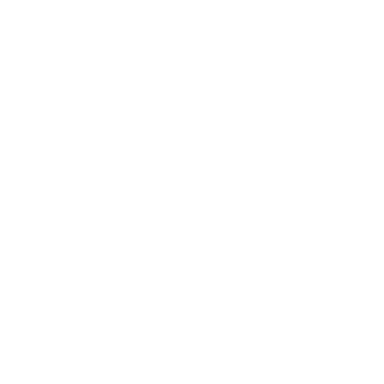